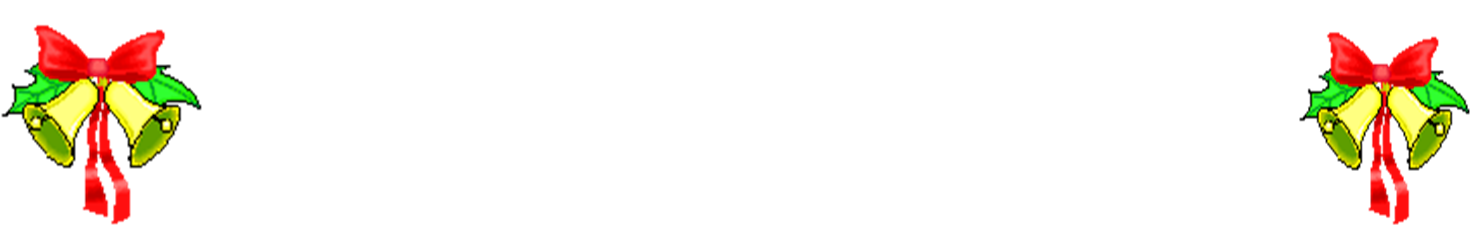 TOÁN 4
PHÉP CHIA  PHÂN SỐ
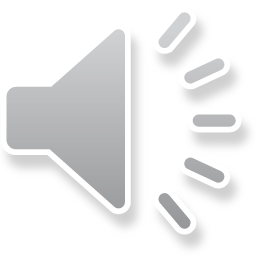 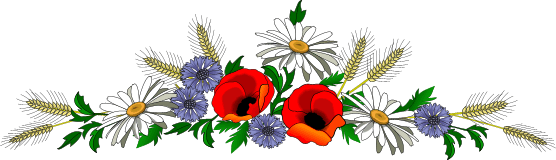 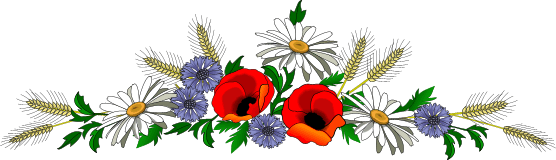 Ví dụ
   Hình chữ nhật ABCD có diện tích     m2,  chiều rộng là   m. Tính chiều dài của hình đó.
7
15
B
A
23
7
23
m2
m
15
D
C
Toán
PHÉP CHIA PHÂN SỐ
? m
Muốn tìm chiều dài của hình chữ nhật ta làm thế nào?
:
3  2
2  3
Phân số
gọi là phân số  đảo ngược của phân số
7
7
2
2
15
15
3
3
21
3
30
2
21  30
m
Vậy , chiều dài hình chữ nhật là:
Toán
PHÉP CHIA PHÂN SỐ
Ví dụ
* Lấy phân số thứ nhất nhân với phân số thứ hai đảo ngược.
:
=
=
:
x
2
3
Toán
PHÉP CHIA PHÂN SỐ
Muốn chia hai phân số, ta làm thế nào?
Muốn chia hai phân số, ta lấy phân số thứ nhất nhân với phân số thứ hai đảo ngược
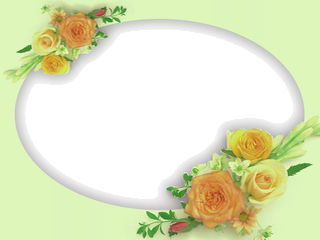 Ghi nhớ
Để thực hiện phép chia hai phân số,
ta lấy phân số thứ nhất nhân với phân số 
thứ hai đảo ngược
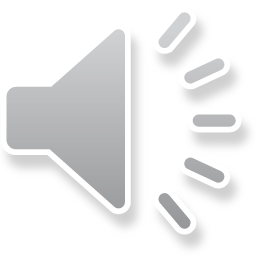 Toán
PHÉP CHIA PHÂN SỐ
Bài 1.  Viết phân số đảo ngược  của mỗi phân số sau:
;
;
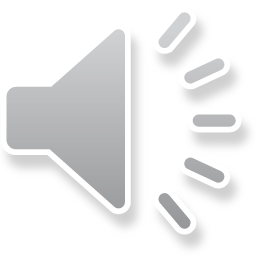 Toán
PHÉP CHIA PHÂN SỐ
Bài 1
Viết phân số đảo ngược  của mỗi phân số sau:
;
;
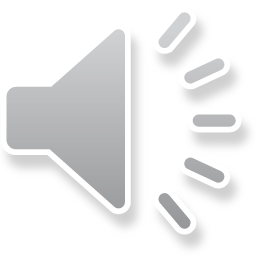 Toán
PHÉP CHIA PHÂN SỐ
Bài 2.  Tính
c)
b)
a)
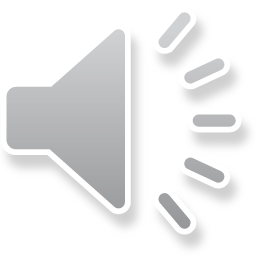 Toán
PHÉP CHIA PHÂN SỐ
Bài 2.  Tính
a)
b)
c)
Nêu nhận xét về 
mối quan hệ giữa 3 phép tính
“Lấy tích chia cho phân số thứ nhất thì được phân số thứ hai, lấy tích chia cho phân số thứ hai thì được phân số thứ nhất”
Toán
PHÉP CHIA PHÂN SỐ
Bài 3.  Tính
a.
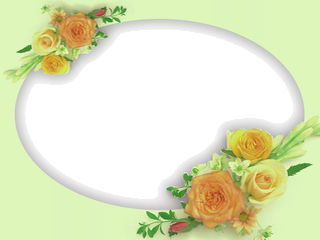 Củng cố
Để thực hiện phép chia hai phân số,
ta lấy phân số thứ nhất nhân với phân số 
thứ hai đảo ngược
Để thực hiện phép chia hai phân số, ta làm thế nào?